Measurement Tools
Metric Rulers
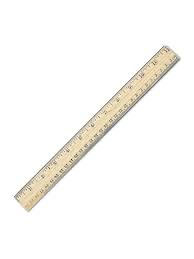 Length - Metric Ruler
Most rulers have English (or customary) and metric measurements. In science class you MUST always use metric measurements. Always hold the ruler so that you are looking at the side where the numbers go from 0 to 30. Those are centimeters! The side that goes from 0 to 12 is inches. DO NOT USE INCHES IN SCIENCE CLASS!
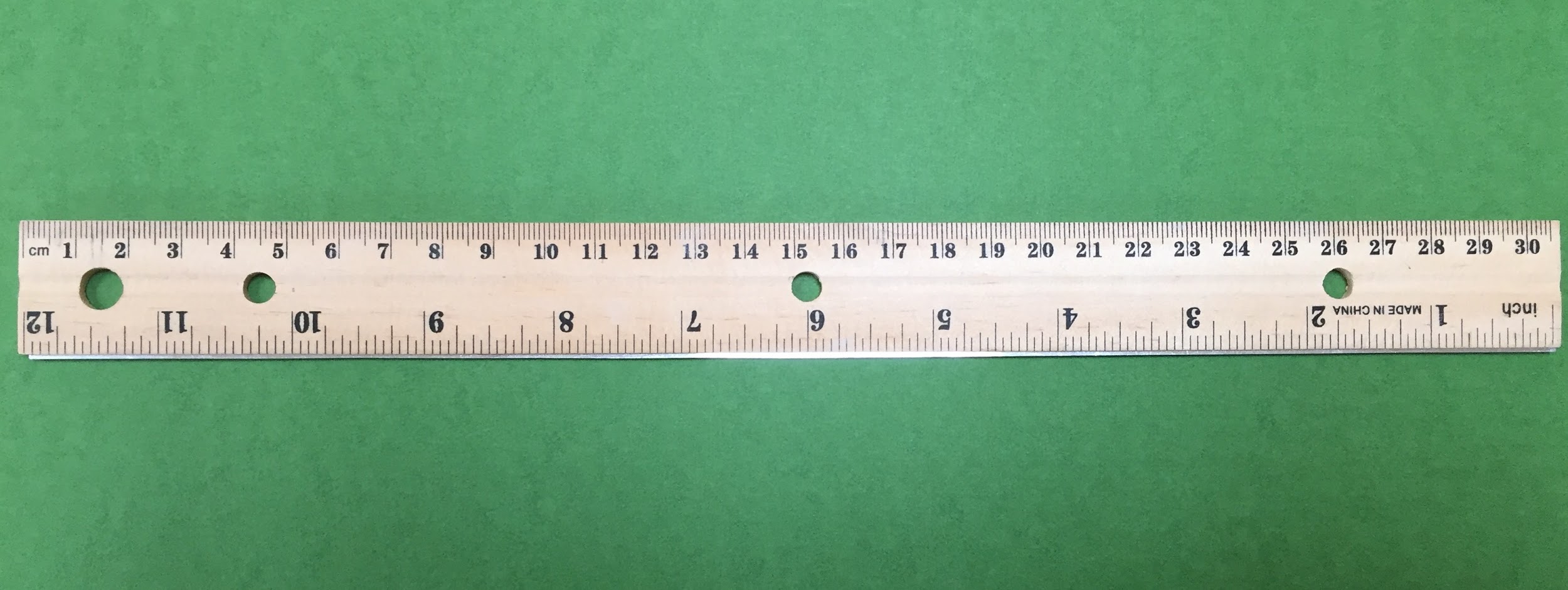 Length - Metric Ruler
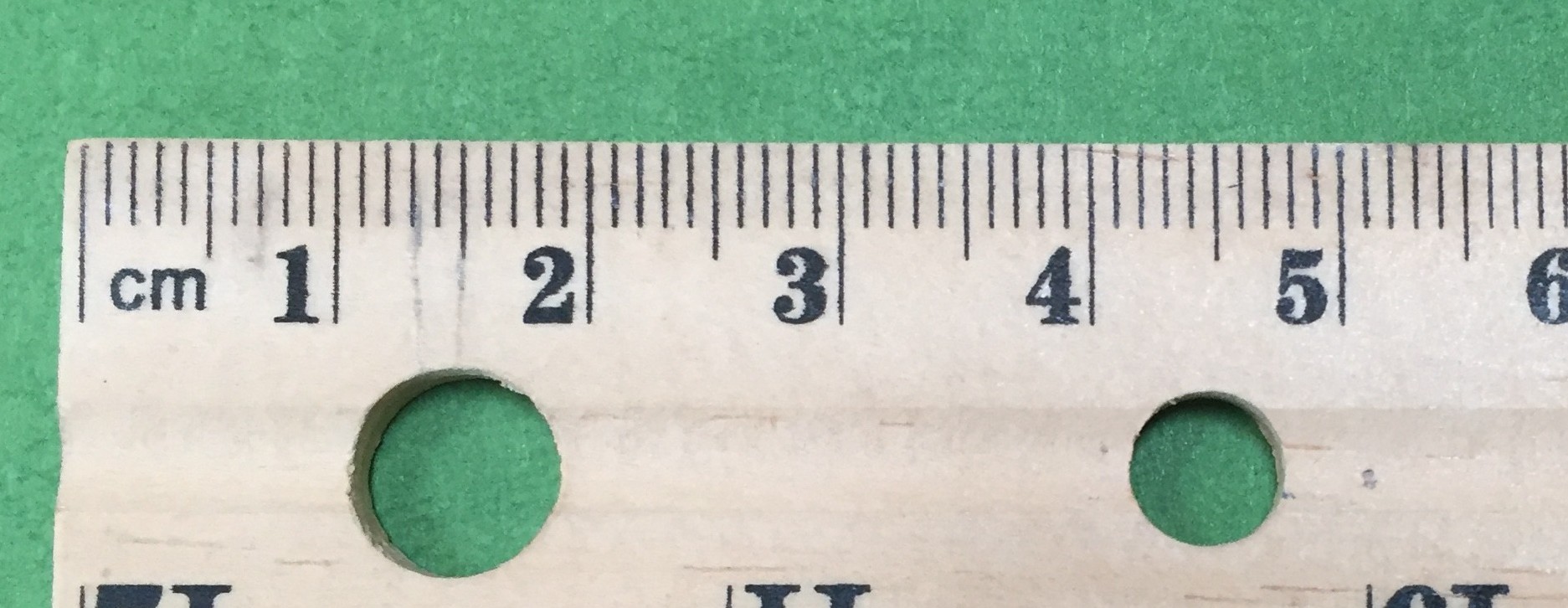 On a metric ruler, the
numbers represent
centimeters. There are
ten equal spaces or 
ten millimeters inside
each centimeter.
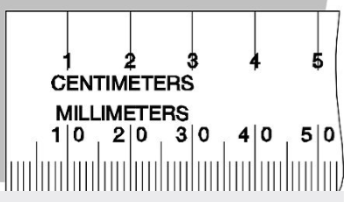 Length - Metric Ruler



Centimeters: If there 
are ten equal spaces
in one centimeter, then
each space is worth
1/10 (one tenth) of a
centimeter. In decimals,
1/10 = 0.1
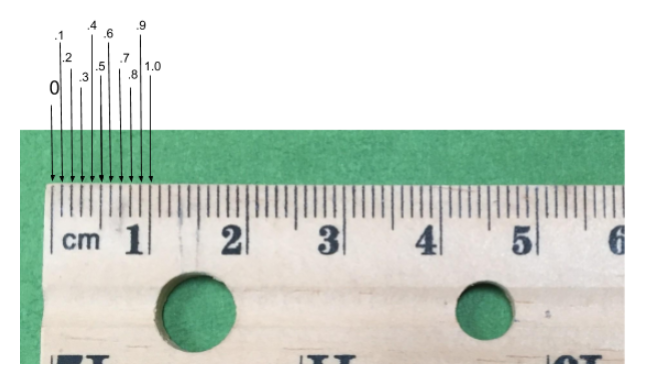 0.1
10
1.0
1 0
0
Length - Metric Ruler
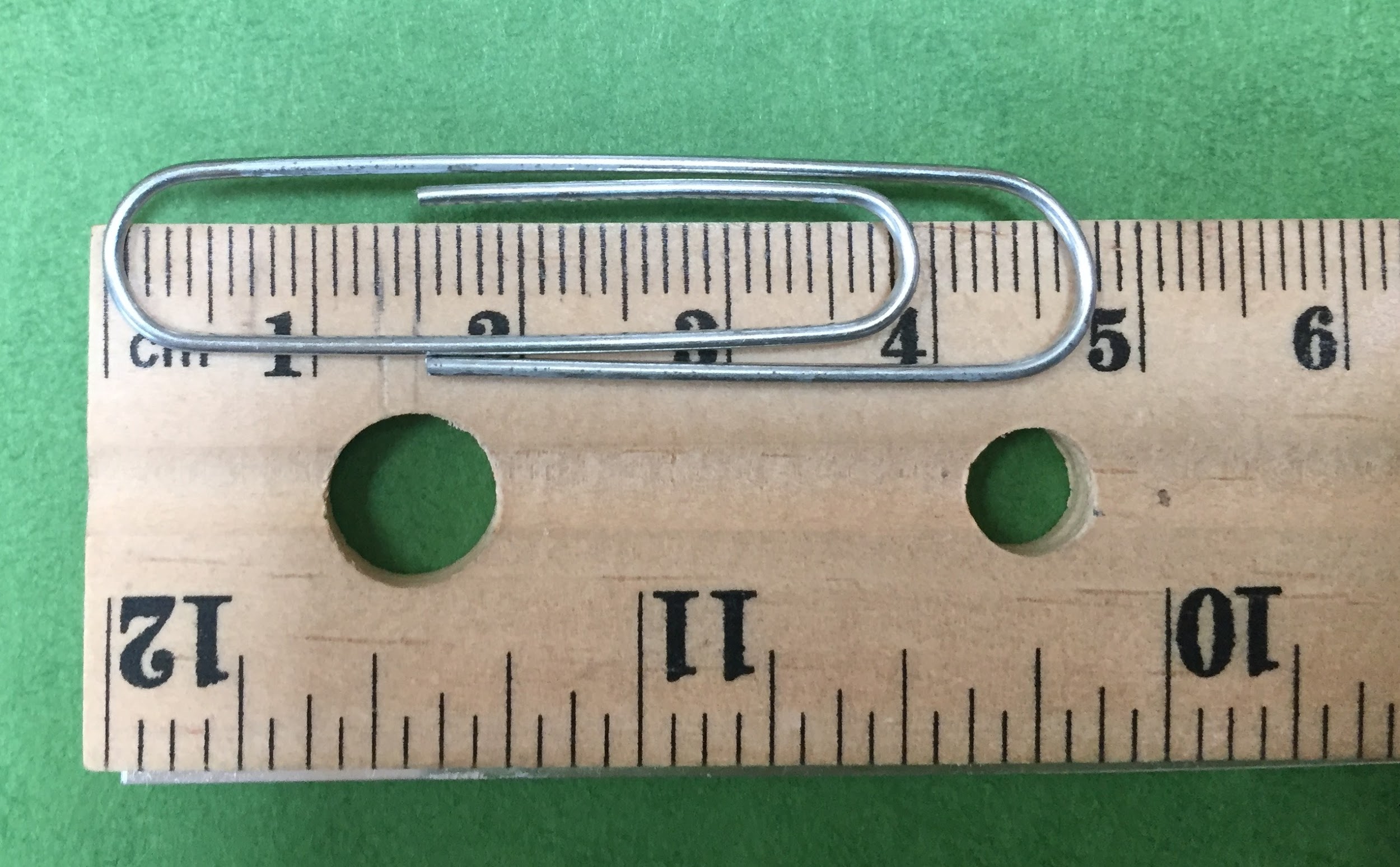 The length of the paperclip 
is 4 and 8/10 (or 8 little 
lines). Metric measurements 
will always be written as 
decimals, NOT fractions. 
The length of the paperclip 
would be reported as 4.8 cm.

Note - the 7th little line is 
covered by the paperclip, so
you can’t see 4.7.
                                                        Notice that “0” on the ruler is not right at the end of the wood.
Length - Metric Ruler
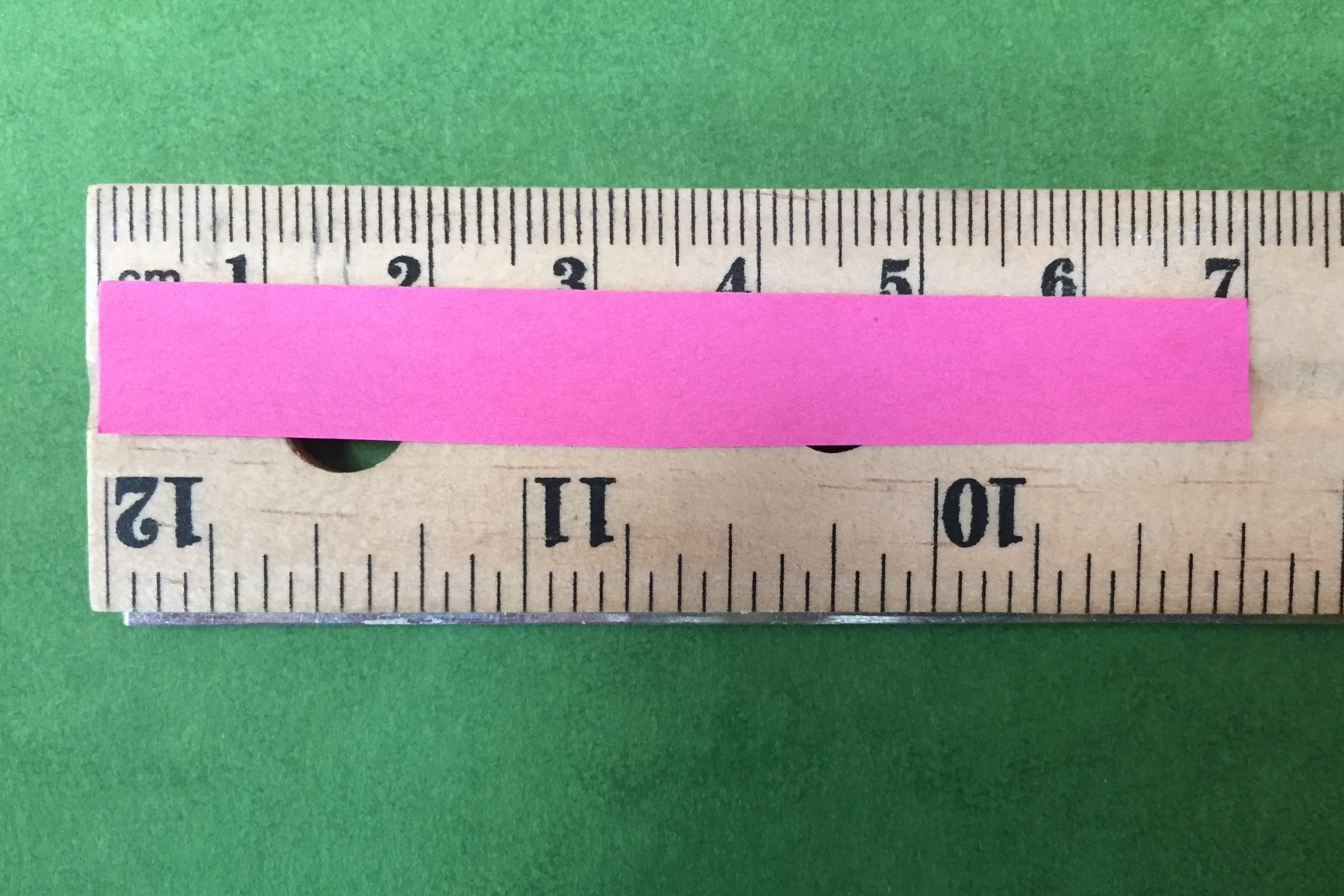 Practice reading the length of 
each strip of pink paper. Write 
your answers on a piece of 
scratch paper. Label each
measurement in centimeters 
(cm). 





								The Length of paper A is _________ cm.
Length - Metric Ruler
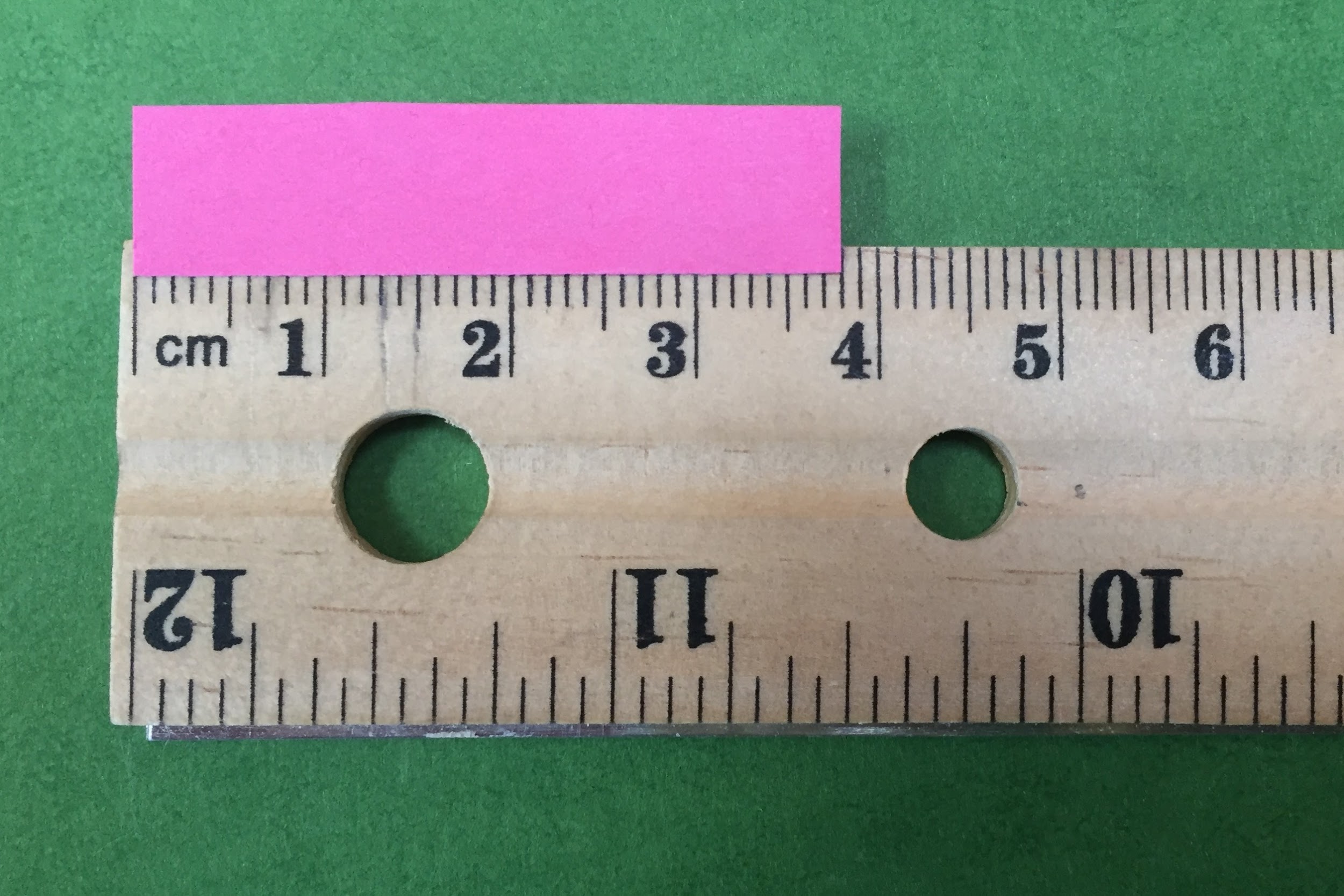 Practice continued….

Practice reading the length of 
each strip of pink paper. Write 
your answers on a piece of 
scratch paper. Label each
measurement in centimeters 
(cm). 



								The Length of paper B is _________ cm.
Length - Metric Ruler
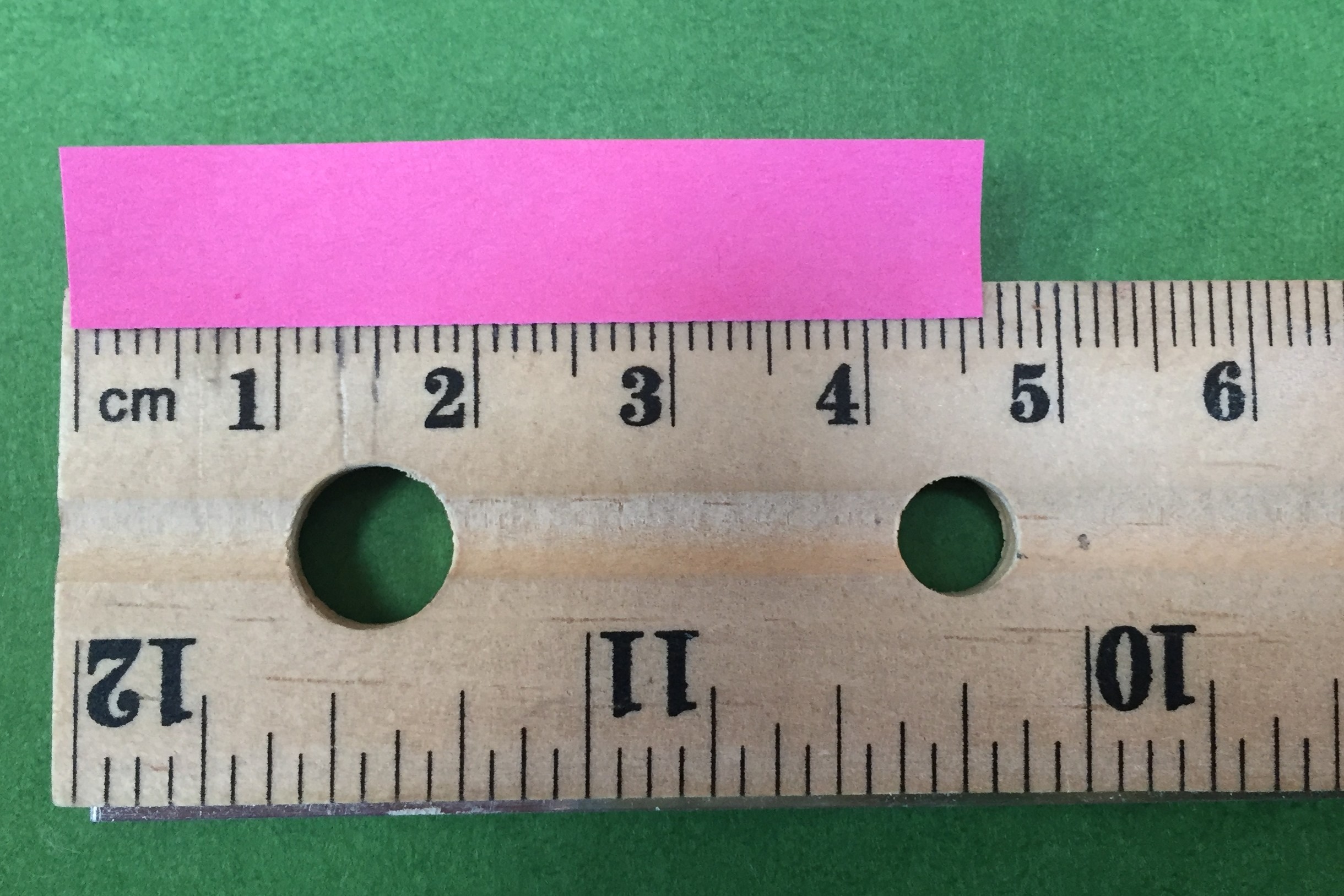 Practice continued….

Practice reading the length of 
each strip of pink paper. Write 
your answers on a piece of 
scratch paper. Label each
measurement in centimeters 
(cm). 



								The Length of paper C is _________ cm.
Length - Metric Ruler
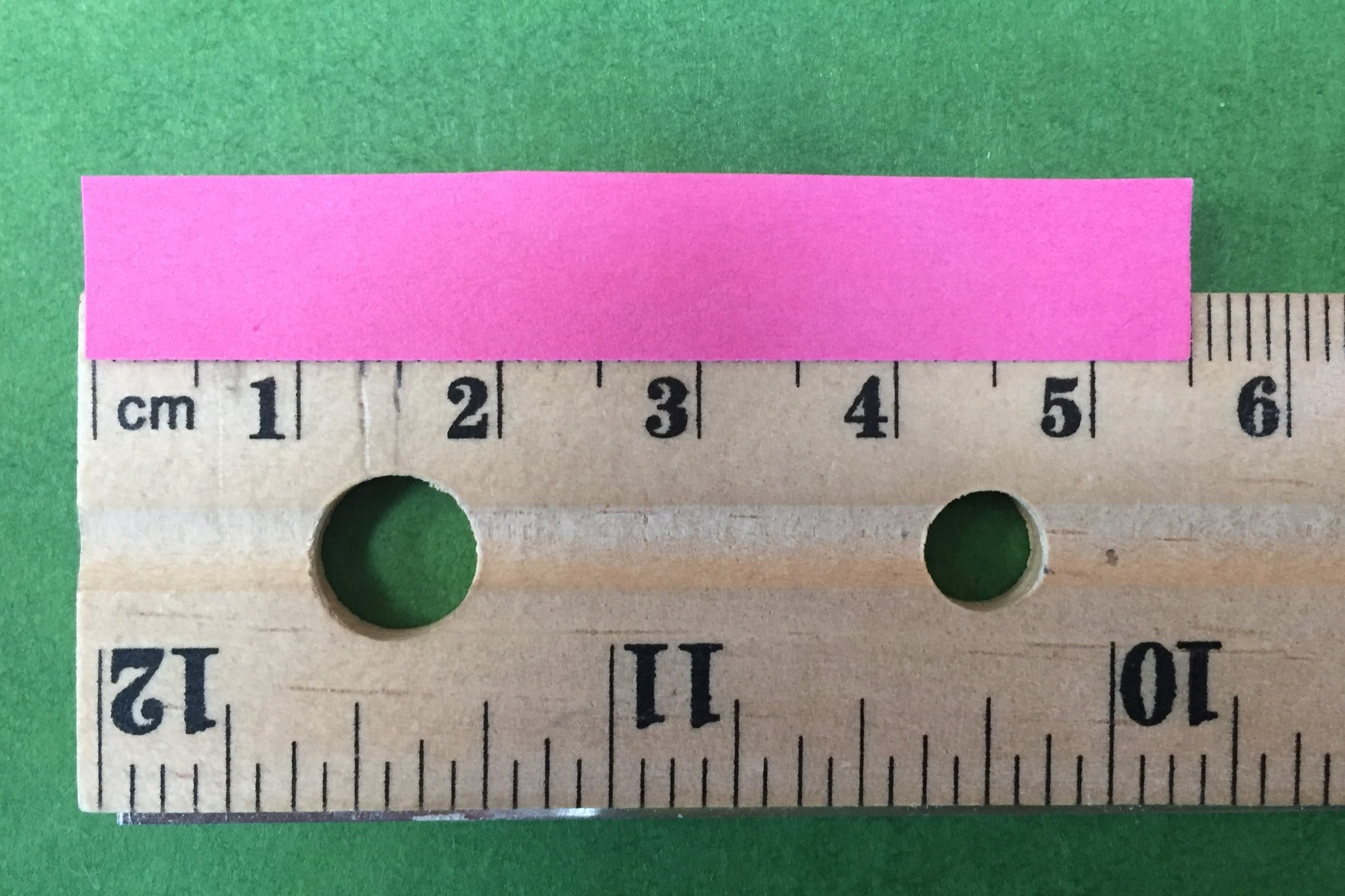 Practice continued….

Practice reading the length of 
each strip of pink paper. Write 
your answers on a piece of 
scratch paper. Label each
measurement in centimeters 
(cm). 



								The Length of paper D is _________ cm.
Length - Metric Ruler
What is the length of the marker? Place one end of the object at “0” on the ruler. Read the value at the other end of the object. NOTE - in the image it may be difficult to read the exact value because of the perspective from which the photo was taken. Read the length as closely as you can.
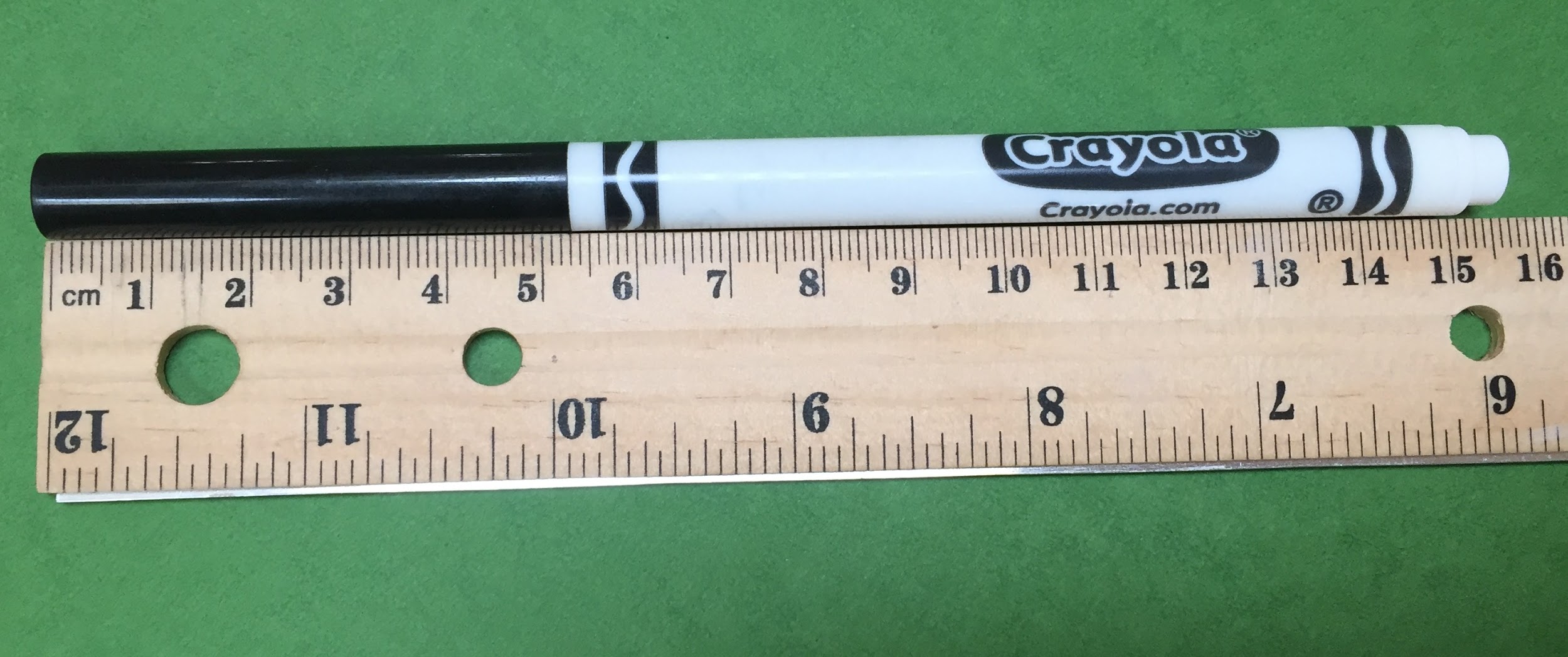 Length - Metric Ruler
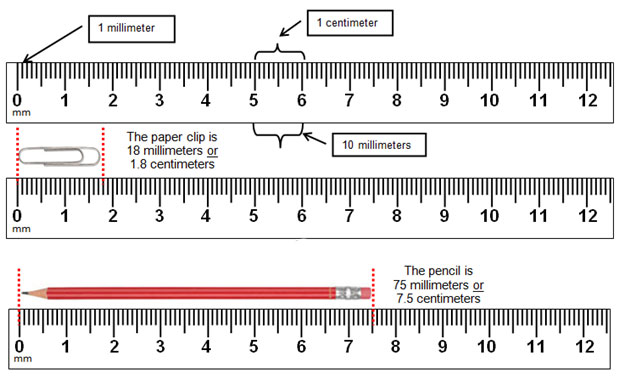 Here is how
measurements 
would be written 
when reported in 
centimeters or in
millimeters.
Length - Metric Ruler
What happens if the length is not right on a ruler line but is between two lines on the ruler? Read this slide in “Present” mode so that the image is larger and it is clear that the red arrow is not directly on a line of the ruler.
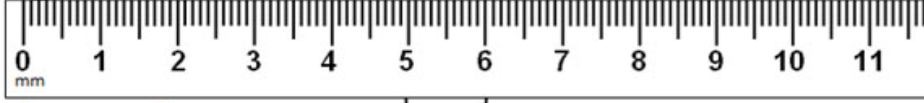 Length - Metric Ruler
The correct measurement is NOT 1.9 cm and it is NOT 2.0 cm because the arrow is not right on either line. You must estimate another digit. The length is 1.9 and a little bit more (but not as big as 2.0). 
The purple line points to 1.9 cm. The green line points to 2.0 cm.
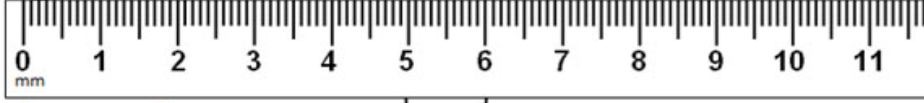 Length - Metric Ruler
The purple line points to 1.9 cm. The green line points to 2.0 cm. The answer is more than 1.9 and less than 2.0. Imagine there are ten more little spaces between 1.9 and 2.0.                1.90     1.95      2.00
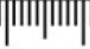 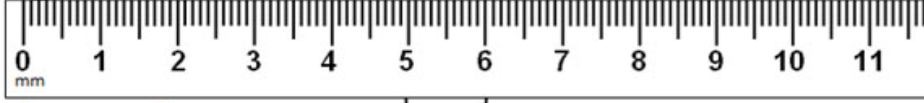 Length - Metric Ruler
Looking at the original image, the red line possibly points  at 1.98 or 1.99. The last digit is an estimate. If you write 1.9 or 2.0, those answers would be marked incorrect. Anything between 1.95 and 1.99 would be OK.                    1.98                                                                    
Acceptable answer : 1.98 cm			     1.90     1.95      2.00
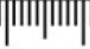 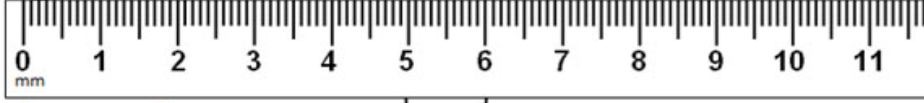 The End
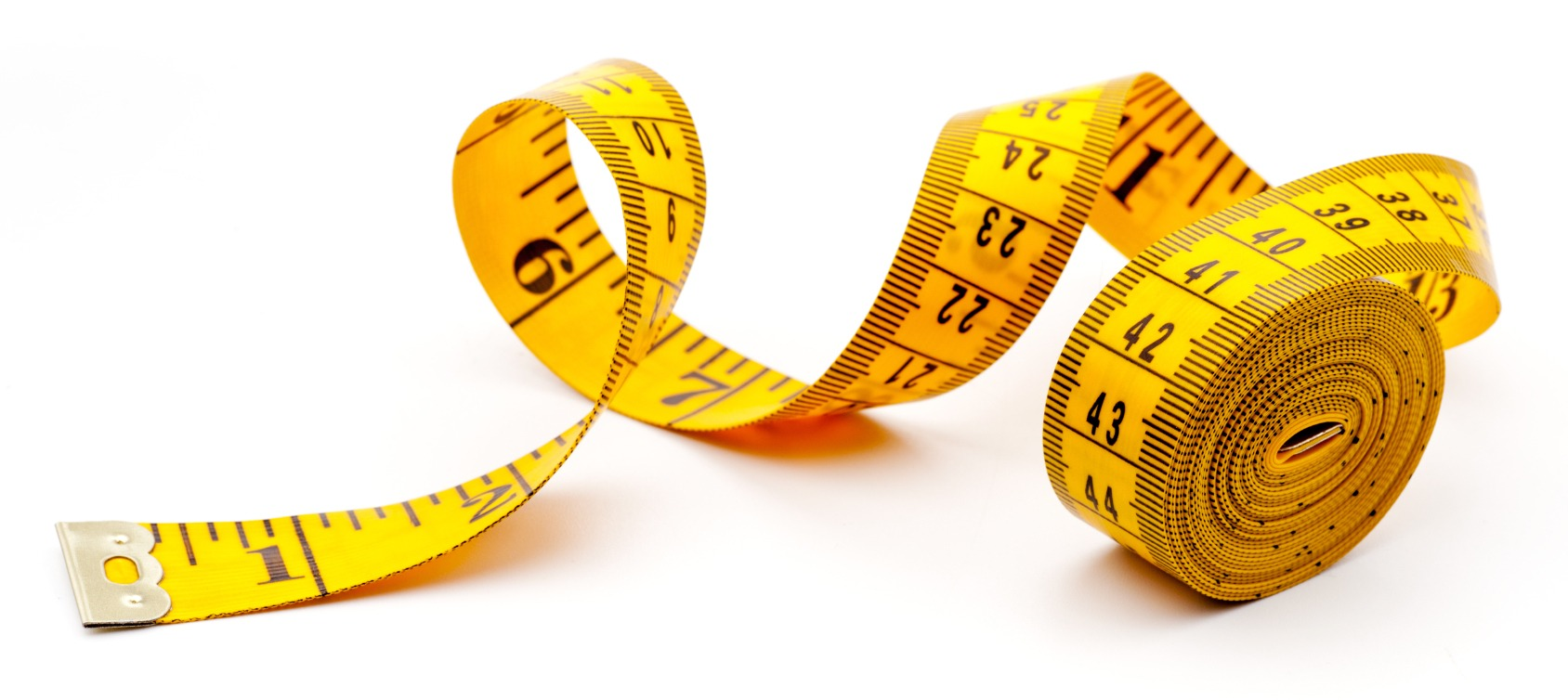